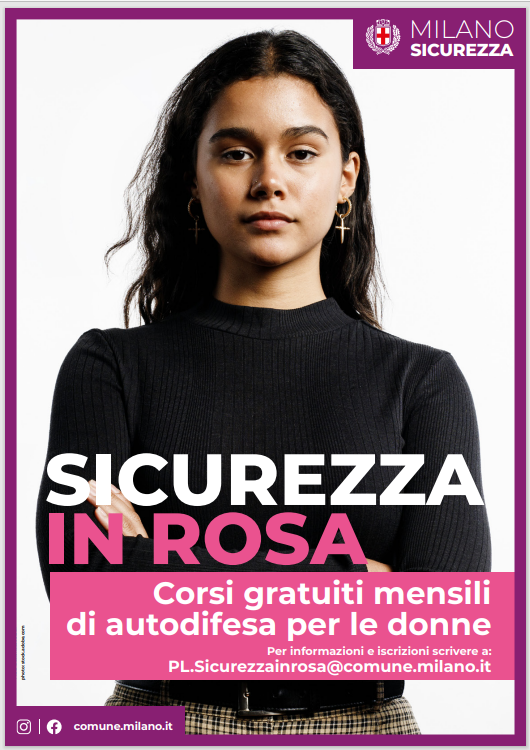 Sicurezza in Rosacorsi di autodifesa per le donne
Commissioni Pari opportunità e Sicurezza
22 aprile 2022
Numero di corsi e partecipanti totali
Anno 2016 - 13 corsi - 205 persone;
Anno 2017 - 9 corsi - 151 persone;
Anno 2018 - 8 corsi - 136 persone;
Anno 2019 - 9 corsi - 142 persone;
Anno 2020 sospensione per la pandemia;
Anno 2021 sospensione per la pandemia - realizzato n. 1 corso a novembre con n. 17 persone;

Anno 2022 pianificati complessivamente n.7 corsi (di cui 2 già realizzati con n. 35 persone)


     Totale:             47 corsi        686 persone
I corsi
Il Comune di Milano, Assessorato alla Sicurezza, organizza da diversi anni corsi gratuiti di difesa personale femminile.

L’iniziativa è nata nel 2008 con la realizzazione dei corsi da parte di associazioni sportive dilettantistiche.

A partire dal 2016 i corsi sono tenuti direttamente da personale della Polizia Locale, istruttori esperti nelle arti marziali e nelle tecniche di difesa personale, presso la Scuola del Corpo della Polizia Locale, in via Boeri 7.
3
La Scuola del Corpo della Polizia Locale
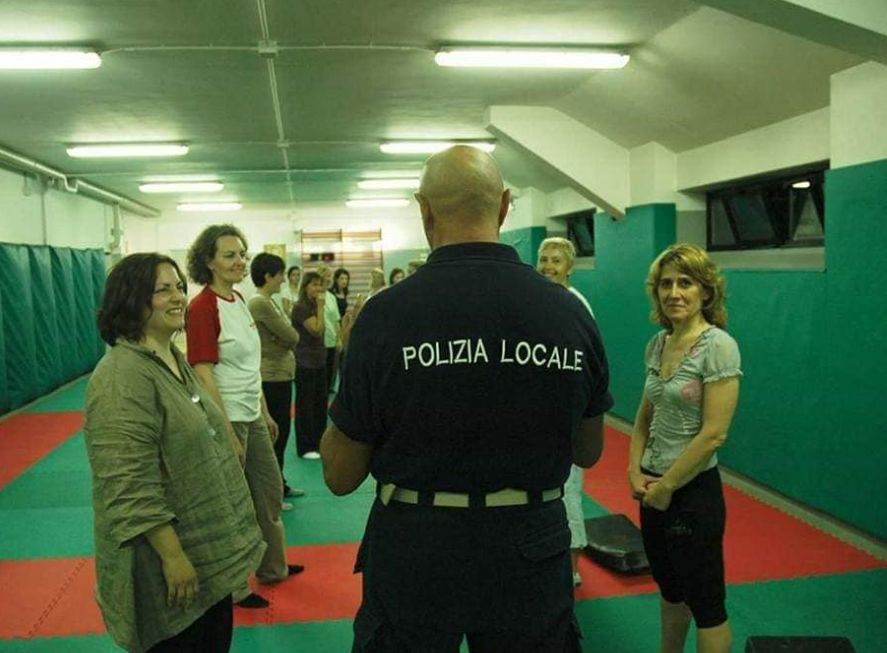 Finalità
L’Amministrazione Comunale vuole offrire un supporto alle donne per affrontare le difficoltà che possono presentarsi nella vita quotidiana in ottica di una maggiore confidenza e sicurezza personale ma anche in caso di eventuali aggressioni.

Possono partecipare tutte le donne, a partire dai 16 anni, anche non residenti, che per qualsiasi motivo di studio, lavoro, domicilio,  si trovano a frequentare Milano.
5
Modalità di iscrizione
E’ possibile iscriversi al corso inviando una mail alla casella di posta istituzionale: PL.Sicurezzainrosa@comune.milano.it, unitamente alla domanda di partecipazione, a una copia del certificato medico di idoneità all’attività sportiva non agonistica e del documento di identità.

I dipendenti dell’Area Sicurezza Integrata e Protezione Civile, insieme ai Referenti della Scuola del Corpo, organizzano le classi e il calendario dei corsi.

Durante l’anno vengono svolti in media 6 corsi con la partecipazione massima di n. 18/20 persone per ciascun corso.
6
Articolazione dei corsi
Ogni corso si articola in dieci lezioni, nelle giornate di martedì e giovedì dalle 17.30 alle 19.00. 

Nove lezioni sono teorico pratiche, l’ultima viene tenuta dal Nucleo Tutela Donne Minori della Polizia Locale.

Si affrontano temi quali la conoscenza e la prevenzione delle situazioni di pericolo, favorendo nelle partecipanti una maggiore fiducia in se stesse. 

Oltre alla parte teorica, è prevista una preparazione fisica, per il miglioramento delle capacità motorie e il potenziamento della forza, della resistenza e della velocità. Successivamente si introduce l’insegnamento di tecniche di difesa e capacità di controllo dell’aggressore.
7
Lezioni teoriche  - forme di aggressione
E’ importante conoscere le varie forme di aggressione in modo da mettere in atto i comportamenti più idonei a prevenire ulteriori rischi.

Vi sono diverse tipologie di aggressione:

AGGRESSIONI VERBALI 

AGGRESSIONI DA PARTE DI TEPPISTI 

AGGRESSIONI A SCOPO DI RAPINA 

AGGRESSIONI DA PARTE DI UBRIACHI O DROGATI

AGGRESSIONI A SCOPO SESSUALE 

AGGRESSIONI FINALIZZATE A LEDERE FISICAMENTE LA PERSONA
8
Aggressività e Aggressione
AGGRESSIVITA’ E AGGRESSIONE 

In termini psicologici l’aggressività è un istinto umano e, in quanto tale, potrebbe non tradursi in un comportamento aggressivo. L’aggressione, invece, è un comportamento il cui obiettivo è quello di arrecare danno a un altro individuo. 
Ciò che può favorire la traduzione dell’aggressività in aggressione è legato a: 

personalità dell’aggressore (maggiore o minore aggressività, capacità di controllo emotivo); 
elementi del contesto (reazioni, frustrazioni).

Aggressività                                                   Aggressione


Personalità
Contesto